Selbstbestimmtes Leben: Die Deinstitutionalisierung und ihre Folgen
Dr.in Gertraud Kremsner, Universität Wien
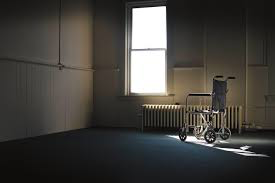 Vortrag im Rahmen der öffentlichen Sitzung des Südtiroler Monitoringausschusses am 26.10.2018 in Bozen
Was ist De-Institutionalisierung?
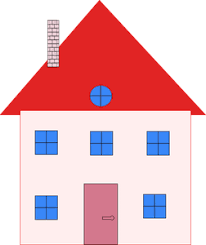 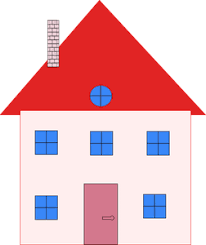 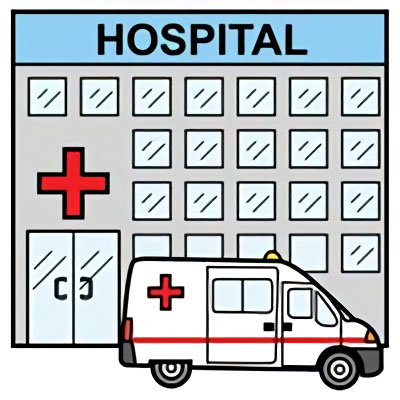 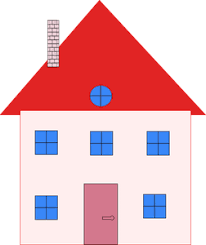 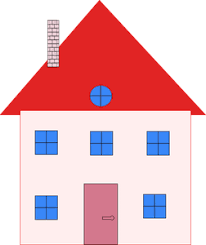 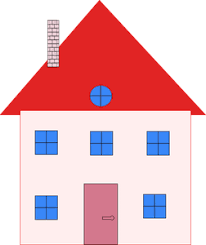 07.10.18
Kremsner – Selbstbestimmtes Leben: Die Deinsitutionalisierung und ihre Folgen. 26.10.2018, Bozen
Seite 2
Was ist De-Institutionalisierung?
TRÄGERORGANISATION A
TRÄGERORGANISATION B
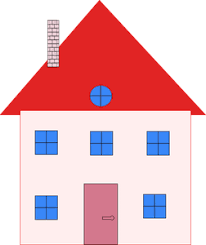 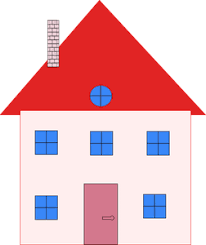 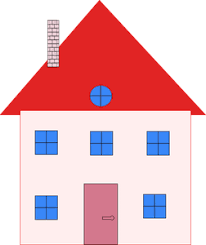 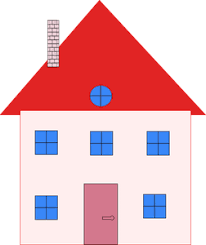 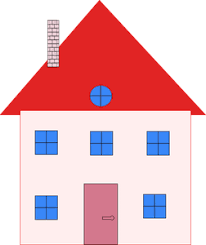 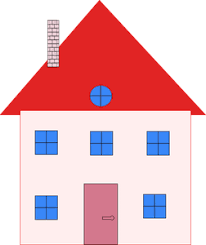 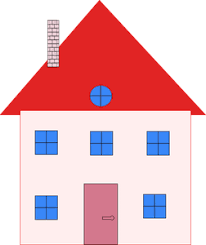 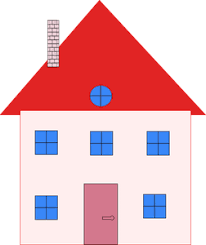 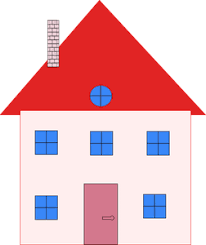 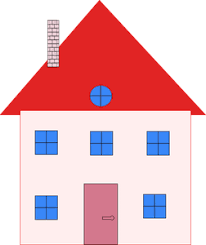 07.10.18
Kremsner – Selbstbestimmtes Leben: Die Deinsitutionalisierung und ihre Folgen. 26.10.2018, Bozen
Seite 3
De-Institutionalisierung: gemeindeintegrierte Wohnformen (Theunissen 2009, 375)
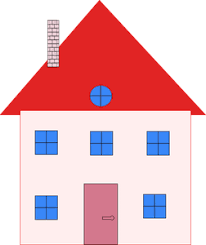 Einrichtungen für große Gruppen: Wohnungen mit 4-6 Plätzen
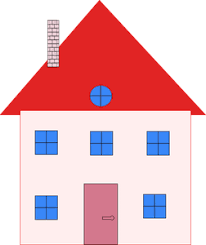 Einrichtungen für kleine Gruppen: Wohnungen mit 3 Plätzen
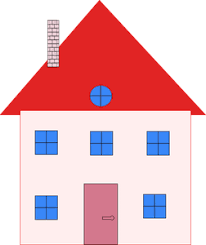 Unterstütztes Leben: Wohnungen für 1-2 Personen
07.10.18
Kremsner – Selbstbestimmtes Leben: Die Deinsitutionalisierung und ihre Folgen. 26.10.2018, Bozen
Seite 4
TRÄGERORGANISATION A
TRÄGERORGANISATION A
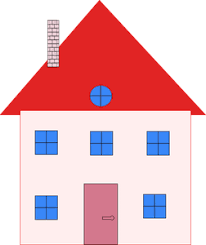 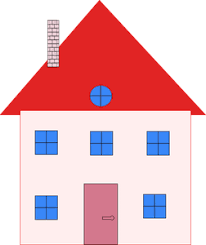 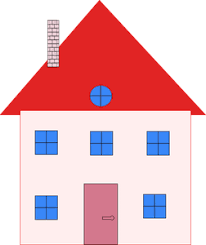 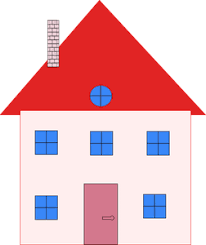 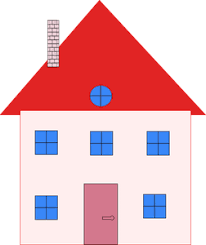 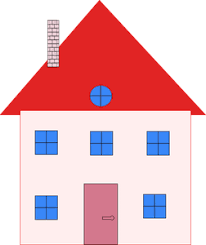 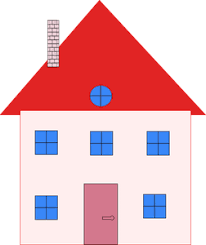 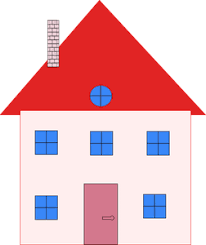 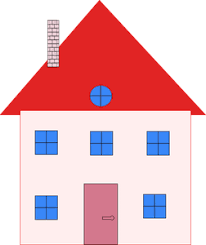 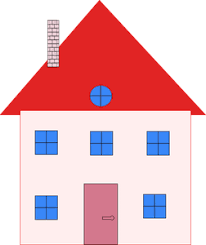 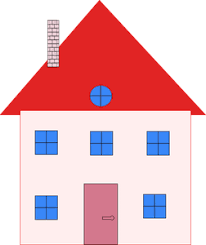 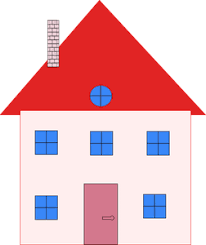 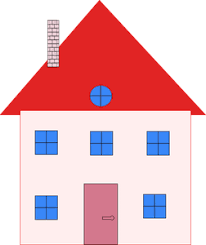 07.10.18
Kremsner – Selbstbestimmtes Leben: Die Deinsitutionalisierung und ihre Folgen. 26.10.2018, Bozen
Seite 5
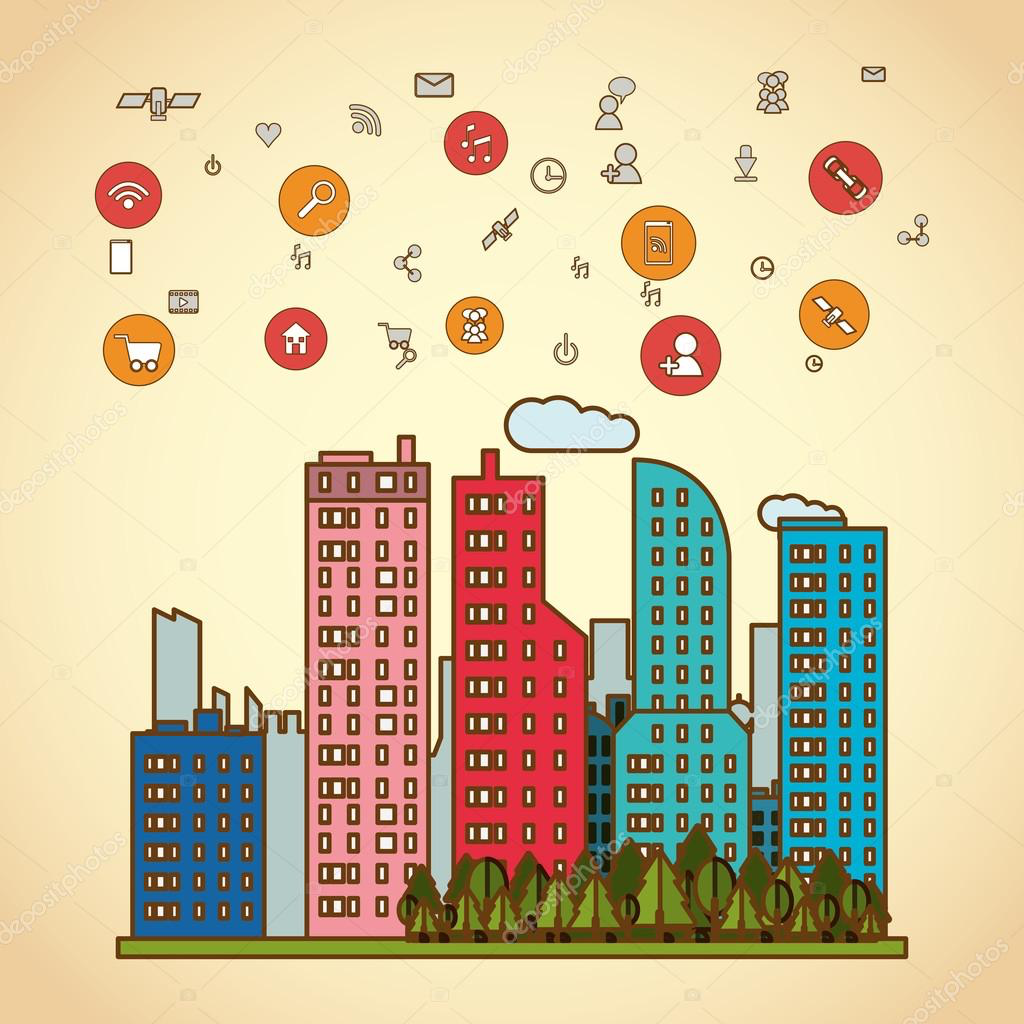 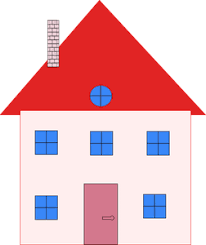 Wohnhaus
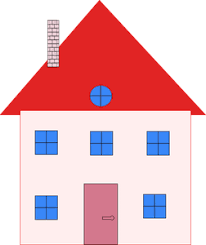 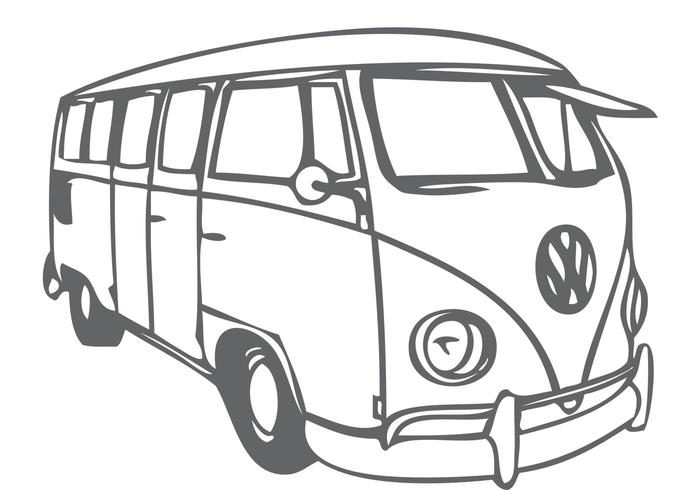 Werkstatt
08.10.18
Kremsner – Selbstbestimmtes Leben: Die Deinsitutionalisierung und ihre Folgen. 26.10.2018, Bozen
Seite 6
Heute war Herr X nicht brav....
Bei mir im Auto war er auch schlimm!
Bei uns hat er sich auch nicht an die Regeln gehalten....
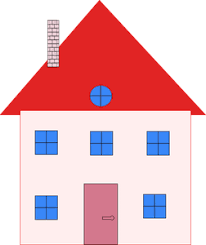 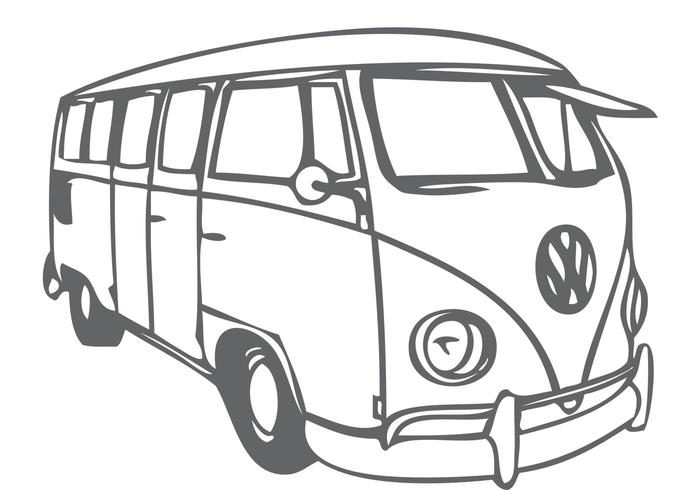 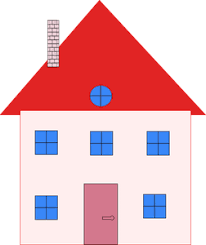 Wohnhaus
Werkstatt
08.10.18
Kremsner – Selbstbestimmtes Leben: Die Deinsitutionalisierung und ihre Folgen. 26.10.2018, Bozen
Seite 7
Zusammenfassung: De-Institutionalisierung
Institution – Träger der Behindertenhilfe
Mitbewohner*innen können nicht selber ausgesucht werden
Auftrag
Betreuer*innen können nicht selber ausgesucht werden
Betreuungsperson
Wohnplatz kann nicht selber ausgesucht werden
Handlung
Werkstatt kann nicht selber ausgesucht werden
Person (mit Behinderung)
08.10.18
Kremsner – Selbstbestimmtes Leben: Die Deinsitutionalisierung und ihre Folgen. 26.10.2018, Bozen
Seite 8
Was heißt Selbstbestimmtes Leben?
Person (mit Behinderung)
Will ich alleine wohnen oder mit anderen gemeinsam? Mit wem will ich wohnen?
Auftrag
Wo will ich wohnen?
Welche Personen will ich als meine Unterstützer*innen haben?
Assistent*in
Welche Arbeit will ich machen?
08.10.18
Kremsner – Selbstbestimmtes Leben: Die Deinsitutionalisierung und ihre Folgen. 26.10.2018, Bozen
Seite 9